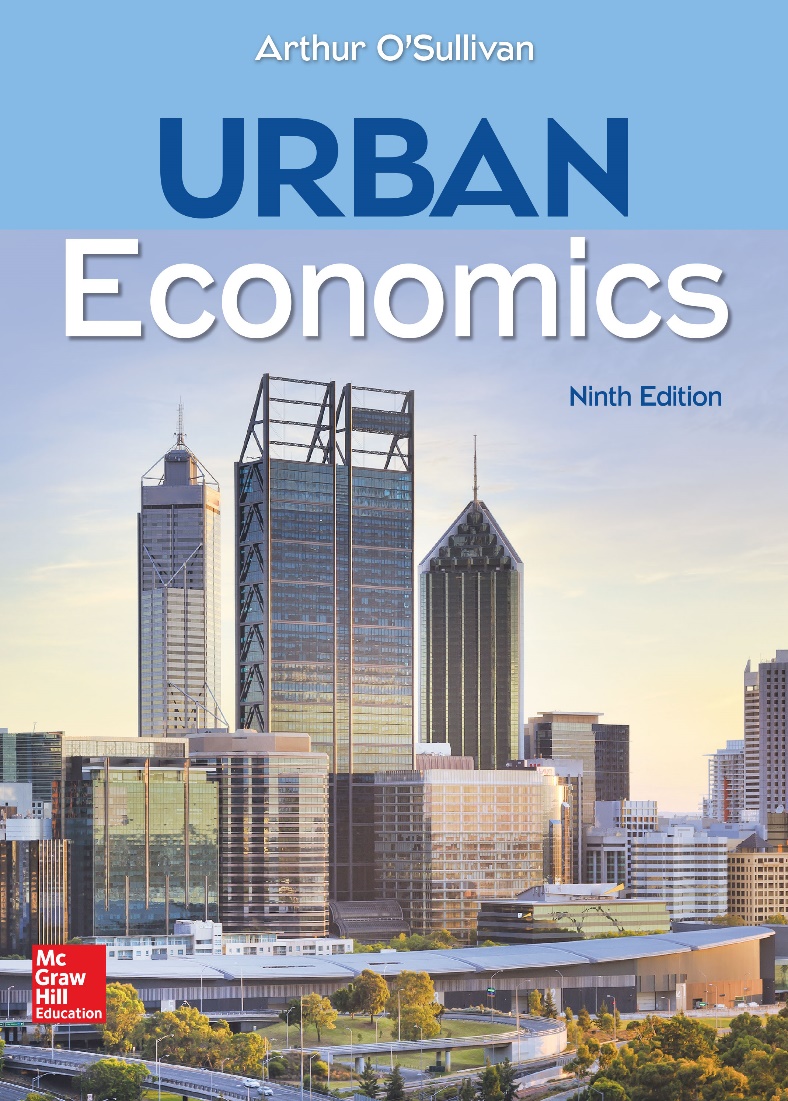 CHAPTER 7
Cities in a Regional Economy
Introduction
The typical regional economy has many interconnected cities that vary in size and economic scope. 
A key assumption underlying the long-run analysis of a regional economy is that workers and firms are perfectly mobile between cities.
What are the economic forces that shape a regional system of cities?
Urban Utility and City Size
Cities in a regional economy are linked through the labor market.  In the long run, workers are perfectly mobile between cities. This mobility means changes in one city spill over to other cities in the regional economy.
Using the urban utility curve, discuss how an increase in total employment in a city affects the utility level of the typical worker.
Urban Utility and City Size:The Urban Utility Curve (1 of 2)
Positive effects of an increase in a city’s workforce:
An increase in total employment generates two sorts of agglomeration economies that provide upward pressure on worker utility.
Agglomeration economies in production
Agglomeration economies in consumption
Negative effects of an increase in a city’s workforce:
Three types of agglomeration diseconomies provide downward pressure on worker utility.
Commuting and housing cost
Disease
Pollution
[Speaker Notes: Presenter Note: 
An increase in total employment generates two sorts of agglomeration economies that provide upward pressure on worker utility.
Agglomeration economies in production. As we saw in Chapter 3, an increase in the workforce generates agglomeration economies as firms share suppliers of intermediate inputs, tap common labor pools, improve skills matching, and benefit from knowledge spillovers. These agglomeration economies increase labor productivity and wages, increasing worker utility.
Agglomeration economies in consumption. As we saw in Chapter 5, an increase in population increases the variety of consumer goods, which increases consumer utility.

The three sorts of agglomeration diseconomies that provide downward pressure on worker utility.
Commuting and housing cost. As we saw in Chapter 3, an increase in the workforce increases the unit cost of housing (building up) and/or increases the average commuting distance (building out), so worker utility decreases.
Disease. As late as the early 1900s, living in a large city in the United States reduced life expectancy by roughly five years. Before the development of modern water and sanitation systems, high-density living facilitated the spread of germs and bacteria, with deadly results. Since then, improvements in water and sanitation systems have reversed the life-expectancy gap: in many of the nation’s largest cities (New York, Boston, and San Francisco), life expectancy exceeds the national average. In contrast, in many less developed countries, inferior sanitation systems generate lower life expectancies in cities.
Pollution. If an increase in a city’s workforce increases air or water pollution, worker utility decreases.]
Urban Utility and City Size: The Urban Utility Curve (2 of 2)
What are the tradeoffs associated with a city’s size?
[Speaker Notes: Alt-Text: On a line graph, the horizontal axis shows the number of workers in millions, listing 2, 4, and 6. The vertical axis shows utility, listing u prime, u double prime, and u asterisk. The curve rises through point h (2, u prime) and point i (4, u asterisk), and then falls to point j (6, u double prime). 

Presenter Note: The figure represents the tradeoffs associated with city size. The urban utility curve shows worker utility as a function of the number of workers. Over the positively sloped portion up to point i, as the number of workers increases, the benefits of a larger city (agglomeration economies in production and greater product variety) dominate the costs (agglomeration diseconomies from higher housing cost, longer commuting distance, disease, and pollution) and utility increases. Over the negatively sloped portion beyond point i, the agglomeration diseconomies dominate the agglomeration economies, so utility decreases.]
Regional Equilibrium
Assume that all cities in a regional economy are identical.
Will that region have a large number of small cities, a small number of large cities, or something between the extremes?
Consider three possible configurations of a workforce of 12 million workers:

Case 1: Six cities (A, B, C, D, E, F), each with two million workers
Case 2: Two cities (A, B), each with six million workers
Case 3: Three cities (A, B, C), each with four million workers
[Speaker Notes: Presenter Note: Suppose for the moment that all cities in a regional economy are identical. The question is whether the region will have a large number of small cities, a small number of large cities, or something between the extremes.]
Regional Equilibrium: Case 1
Why would a six-city configuration be unstable?
[Speaker Notes: Alt-Text: On a line graph, the horizontal axis shows the number of workers in millions, listing 1.5, 2, 2.5, and 4. The vertical axis shows utility, listing u triple prime, u prime, u double prime, and u asterisk. The curve rises through point s (1.5, u triple prime), point h (2, u prime), point g (2.5, u double prime), and point i (4, u asterisk), and then falls. 

Presenter Note: In this figure, the common utility level with 2 million workers is u′ (shown by point h). This is an equilibrium: every worker in the region achieves the same utility level, so no one has an incentive to move. But this equilibrium is unstable because a small deviation will cause the economy to move to a different configuration. Imagine that some workers move from city D to city A. The growing city (A) moves upward along the utility curve from point h to point g, and utility increases to u″. In contrast, the shrinking city (D) moves downward along the utility curve from point h to point s, and utility decreases to u″′. Utility is now higher in the growing city, and the utility gap encourages other workers to move from city D to city A. As migration proceeds, the utility gap grows, and city D will eventually disappear. The population of city A will double and its utility level will reach u*.]
Regional Equilibrium: Case 2
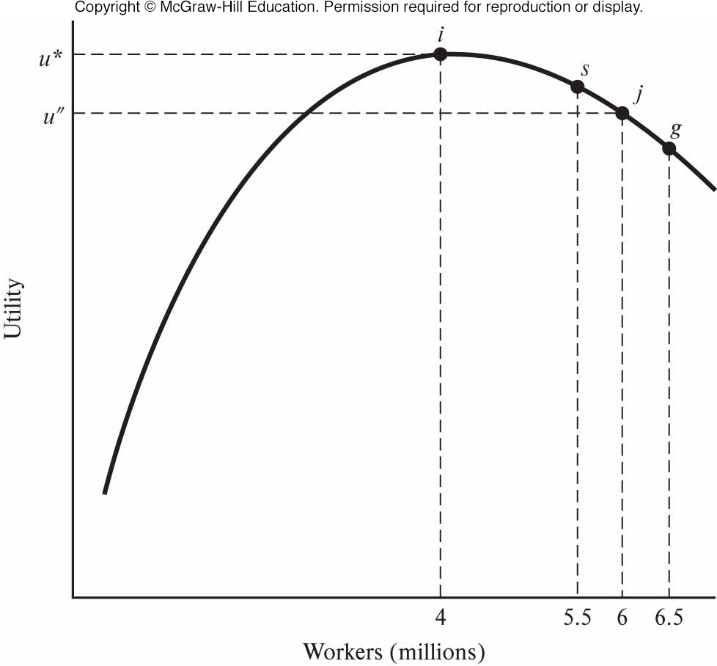 Why would a two-city configuration be stable?
[Speaker Notes: Alt-Text: On a line graph, the horizontal axis shows the number of workers in millions, listing 4, 5.5, 6, and 6.5. The vertical axis shows utility, listing u double prime and u asterisk. The curve rises and then falls through points i (4, u asterisk), points s and j (6, u double prime), and point g. Point s is at 5.5 million workers and at a utility level between u asterisk and u double prime. Point g is at 6.5 million workers and at a utility level below u double prime.

Presenter Note: The two-city configuration is shown by point j in this figure. This is an equilibrium: All workers achieve the same utility level u″, so there is no incentive to move. To test for stability, imagine that some workers move from B to A. The city that has grown (A) moves downward along the utility curve from point j to point g, and utility decreases to a utility level below u″. The city that has shrunk (B) moves upward along the utility curve from point j to point s, and utility increases to a level above u″. In this case, utility is higher in the smaller city, so workers will reverse the earlier moves: A will grow and B will shrink, and the migration will continue until each city returns to the original workforce of 6 million and original utility u″.]
Regional Equilibrium: Case 3
For this case, assume that all three cities are at the peak of the utility curve at point i. This is an equilibrium because all workers achieve the same utility level u* (maximum utility).
Imagine that some workers move from city B to city A.
The growing city (A) moves downward along the utility curve to the right, so utility decreases.
The shrinking city (B) moves downward along the utility curve to the left, so utility decreases.
Discuss how to best determine the stability of the efficient configuration.
[Speaker Notes: Presenter Note: 
The stability of the efficient configuration is determined by the slope of the utility curve around its peak. 

Stability. The configuration is stable if the utility curve is steeper to the right of the peak (larger workforce) than it is to the left of the peak (smaller workforce). In this case, the decrease in utility triggered by in-migration is larger than the decrease in utility from out-migration, so utility in the growing city is less than utility in the shrinking city. Migrants regret their moves and move back, restoring the original workforces. 
Instability. The configuration is unstable if the utility curve is flatter to the right of the peak than it is to the left of the peak. In this case, out-migration generates a larger reduction in utility, so the growing city has higher utility than the shrinking city. Migration is self-reinforcing, so the growing city continues to grow and the shrinking city continues to shrink. In the case of instability, it is difficult to predict the ultimate outcome in terms of the size and number of cities unless we know more about the slope and position of the utility curve.]
Equilibrium City Sizes in a Regional Economy: Size Distribution of U.S. Metropolitan Areas, 2000
Utility curves can be used to explain the development of cities of different sizes.
[Speaker Notes: Alt-Text: All data in both graphs are approximate. The first is a bar graph, in which the horizontal axis shows rank, listing 1, 25 and 50, and the vertical axis shows population in millions, ranging from 0 to 20 in increments of 5. The population of the top 3 metropolitan cities are 19 million, 13 million, and 9.5 million. The population decreases gradually, from 6 million, in city with rank 4, to 1 million, in city with rank 50. The second is a histogram, in which the horizontal axis shows rank, listing 1, 180, and 360, and the vertical axis shows population in millions, ranging from 0 to 20 in increments of 5. The population decreases gradually, from 13 million, in city with rank 1, to 0.1 million in city with rank 360.

Presenter Note: The utility curve that includes point s is for a city that experiences relatively small agglomeration economies in production and consumption. As the workforce increases, agglomeration diseconomies quickly overwhelm agglomeration economies, so the peak of the utility curve occurs with a relatively small workforce. For the city represented by the utility curve that includes point m, agglomeration economies are moderate, and the peak utility occurs with a medium workforce. For the city represented by the utility curve that includes point b, agglomeration economies are relatively large, and the peak utility occurs with a large workforce.]
Differences in City Size
In the equilibrium allocation of workers across cities in the regional economy, workers are indifferent between the three cities and every worker has a workplace. 
There are two conditions for locational equilibrium.
Nash equilibrium: There is equal utility across cities. 
Adding up: The sum of workers in the three cities adds up to the fixed regional workforce.
Discuss locational equilibrium using the line graph on the following slide.
Equilibrium City Sizes in a Regional Economy: Differences in City Size
[Speaker Notes: Alt-Text: On a line graph, the horizontal axis shows the number of workers in millions, listing 4, 6, and 12. The vertical axis shows utility, listing u asterisk. All data are approximate. The first curve rises from zero workers and moderately low utility level, reaches a peak at 2 million workers and moderate utility level above u asterisk, and then falls through point s (4, u asterisk). The second curve rises from zero workers and moderately low utility level, reaches a peak at 3 million workers and moderately high utility level above u asterisk, and then falls through point m (6, u asterisk). The third curve rises from zero workers and moderate utility level, reaches a peak at 5 million workers and high utility level above u asterisk, and then falls through point b (12, u asterisk).

Presenter Note: We can use utility curves to explain the development of cities of different sizes. In this figure, the utility curve that includes point s is for a city that experiences relatively small agglomeration economies in production and consumption. As the workforce increases, agglomeration diseconomies quickly overwhelm agglomeration economies, so the peak of the utility curve occurs with a relatively small workforce. For the city represented by the utility curve that includes point m, agglomeration economies are moderate, and the peak utility occurs with a medium workforce. For the city represented by the utility curve that includes point b, agglomeration economies are relatively large, and the peak utility occurs with a large workforce.

In the equilibrium allocation of workers across cities in the regional economy, workers are indifferent between the three cities and every worker has a workplace.
There are two conditions for locational equilibrium.
1. Nash equilibrium: Equal utility across cities. Workers in the three cities achieve the same utility level, so there is no incentive for unilateral deviation.
2. Adding up. The sum of the workers in the three cities adds up to the fixed regional workforce.
Suppose the region has a total of 22 million workers. In the figure, points s, m, and b show an equilibrium. The utility level u* is the same in all three cities, and the city workforces (4 million in the small city, 6 million in the medium-sized city, and 12 million in the big city) add up to the regional workforce (22 million). This equilibrium is a stable equilibrium because each city is on the negatively sloped portion of its utility curve.]
The Rank-Size Rule (1 of 2)
Geographers and economists have estimated the size distribution of cities, focusing on the relationship between city rank and size. 
One possibility is that the relationship follows the rank-size rule: Rank times population is constant across cities.
Example: 
If the largest city (rank 1) has a population of 12 million 
the second largest city will have a population of six million (2 × 6m = 12m)
the third largest will have a population of four million (3 × 4m = 12m), and so on.
The Rank-Size Rule (2 of 2)
Nitsche (2005) summarizes the results of 29 studies of the rank-size relationship, using data from countries around the world.
The hypothesized relationship is:
Here c is a constant, N is population, and the exponent b is to be estimated from the data on rank and population. 
If b = 1.0, the rank-size rule holds.
It is important to note that many of the studies of the rank-size rule use political rather than economic definitions of cities.
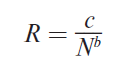 [Speaker Notes: Alt-Text: R equals c divided by N to the power of b]
Urban Economic Growth
In an urban context, economic growth is defined as an increase in the utility level of the typical resident.
The four sources of economic growth comprise three traditional (nongeographic) factors and one geographical factor.
capital deepening
increase in human capital
technological progress
agglomeration economies.
[Speaker Notes: Presenter Note:
Capital deepening. Physical capital includes the objects made by humans to produce goods and services, such as machines, equipment, and buildings. Capital deepening is defined as an increase in the amount of capital per worker. Capital deepening provides workers with more capital, so it increases productivity and income.
Increases in human capital. A person’s human capital includes the knowledge and skills acquired through education and experience. An increase in human capital increases productivity and income.
Technological progress. Any idea that increases productivity—from a worker’s commonsense idea about how to better organize production, to a scientist’s invention of a faster microprocessor—is a form of technological progress. The resulting increase in productivity increases income per worker.
Agglomeration economies. Physical proximity increases productivity as firms share suppliers of intermediate inputs, tap common labor pools, improve skills matching, and benefit from knowledge spillovers. Cities increase productivity and income because they bring together the inputs to the production process and facilitate face-to-face communication. In the words of Lucas (2001), cities are the “engines of economic growth.”]
Technological Progress and Utility
Using the graph, discuss the connection between technological
progress and utility.
[Speaker Notes: Alt-Text: On a line graph, the horizontal axis shows the number of workers in millions, listing 5, 6, and 7. The vertical axis shows utility, listing u asterisk, u double asterisk, and u double prime. All data are approximate. The first curve rises from 0.5 million workers and moderately low utility level, reaches a peak above u double asterisk, and falls through point c (5, u double asterisk) and point a (6, u asterisk). The second curve rises from 1.5 million workers and moderate utility level, reaches a peak above u double prime, and falls through point b (6, u double prime) and point d (7, u double asterisk).

Presenter Note: Consider a region of 12 million workers and two identical cities, each with 6 million workers. In the figure, the initial utility curve has the familiar hill shape, reflecting the tension between agglomeration economies and diseconomies. The two cities have the same initial utility curve, and the initial equilibrium is shown by point a. The region’s workforce is split equally between two cities of 6 million workers, and the common utility level is u*. Suppose one of the two cities experiences technological progress that increases worker productivity. The city’s utility curve shifts upward, with a higher productivity (and utility) for each workforce. For example, for a workforce of 6 million in the innovative city, the utility level increases from u* (point a) to u″ (point b). So in the absence of migration, utility in the innovative city would exceed utility in the other city by u″ − u*. In response to the utility gap, workers will migrate to the innovative city, and migration will continue until utility is equalized across the two cities.

The new equilibrium is shown by points c and d. This is a locational equilibrium because both cities have the same utility level u**, and the workforces in the two cities add up to the fixed regional workforce. The innovative city (shown by point d) gains 1 million workers, while the other city (shown by point c) loses 1 million workers. Utility increases from u* to u** in both cities, meaning that workers in both cities benefit from innovation in one city. Workers in the other city benefit because the decrease in population causes the city to move upward along its negatively sloped utility curve, from point a to point c, where u** > u*.

We’ve seen that the benefits of technological progress in a one city spread to other cities in the region. Any initial gap in utility will be eliminated by labor migration to the city with the higher utility level, and migration will continue until the utility gap is eliminated. In our two-city region, the initial utility gap (shown by points a and b) is (u″ − u*) and in equilibrium, workers in each city experience an increase in utility equal to roughly half this initial gap: (u** − u*) is roughly half of (u″ − u*).]
Human Capital and Economic Growth
Urban economists have explored the effects of human capital on urban productivity and income.
An increase in the education or job skills of a specific worker has three effects:
higher wages
spillover benefits
technological progress.
Discuss whether urban economic growth could reduce income inequality and why.
[Speaker Notes: Presenter Note:
Higher wage. The worker’s productivity increases, and competition among employers increases the wage to match the worker’s higher productivity.
Spillover benefits. Workers learn from one another by sharing knowledge in both formal and informal settings. A worker with more human capital has more knowledge to share and is better equipped to share the skills.
Technological progress. An increase in human capital increases the rate of technological innovation, which increases productivity and income.

There is evidence that the largest beneficiaries of human-capital spillovers are less-skilled workers. One study estimated that a 1 percent increase in a city’s share of college-educated workers increases the wage of high-school dropouts by 1.9 percent, increases the wage of high-school graduates by 1.6 percent, and increases the wage of college graduates by 0.4 percent (Moretti, 2004). This is consistent with the general observation that urban economic growth tends to reduce income inequality (Wheeler, 2004). A study of the biotechnology industry shows that physical proximity to top-notch “star” researchers is an important factor in the birth of biotechnology firms (Zucker, Darby, and Brewer, 1998). The new biotechnology firms located close to scientists with specific human capital (those involved in the discovery of genetic sequences). Although many of the scientists were connected to universities and research centers, the key location factor was the human capital of the scientists, not the presence of a university or research center.

In less-developed countries, secondary (high-school) education is an important factor in income growth. According to a study of Chinese cities (Mody and Wang, 1997), when enrollment in secondary education increases from 30 percent to 35 percent of the eligible population in a city, the growth rate of total output increases by 5 percentage points. This effect diminishes as the enrollment rate increases further: an increase in the enrollment rate from 55 percent to 60 percent increases the growth rate by only 3 percentage points. The largest productivity boost from secondary education occurs in cities with relatively high levels of foreign investment, suggesting that foreign investment and human-capital investments are complementary inputs.]